Открытие Америки
Северная и Южная Америка
Христофор Колумб родился в Генуе, в Италии в 1451 году
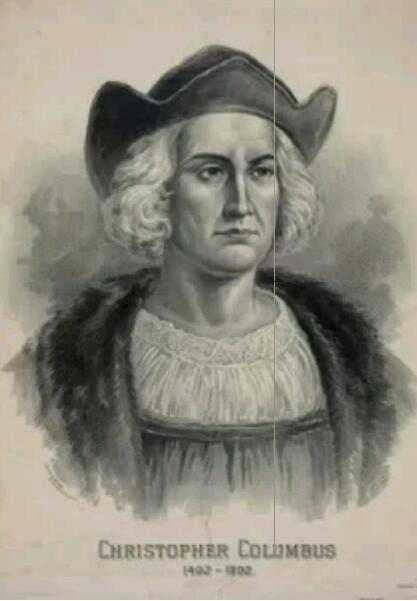 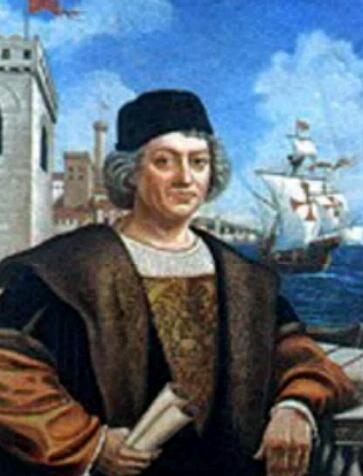 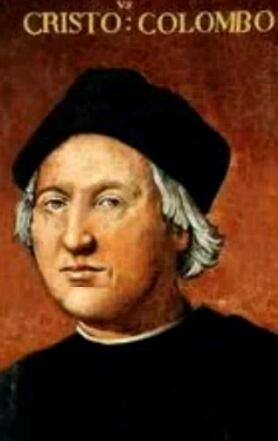 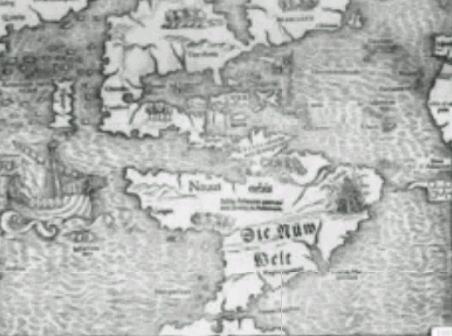 Колумб прекрасно разбирался в картах, хотя и составлены они в то время были неправильно. Так, на Колумбовых картах Япония находилась в 2700милях от Португалии
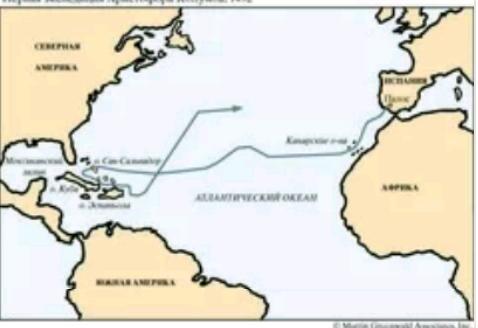 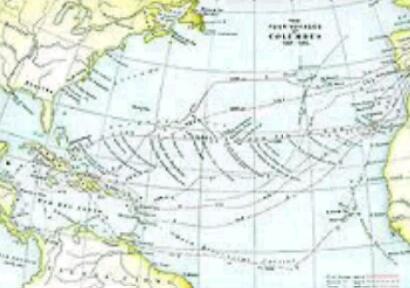 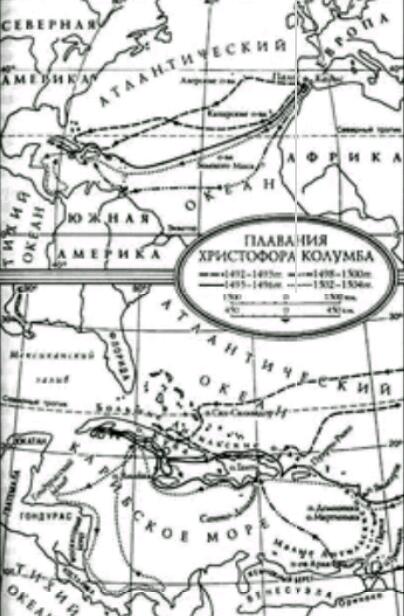 В 1479 году колумб женился на филиппе перестрело, чей отец был капитаном королевского флота.
Колумб мечтал открыть лучший путь в индию через атлантический океан, а не вокруг африки, которым пользовались торговые корабли.
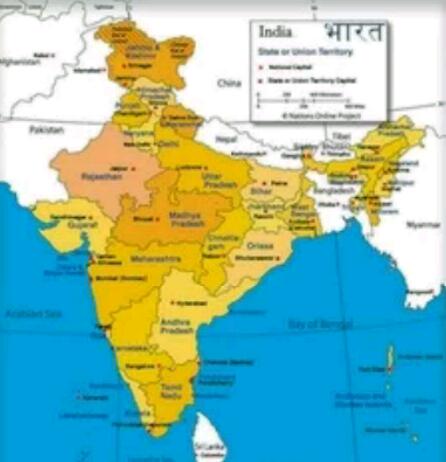 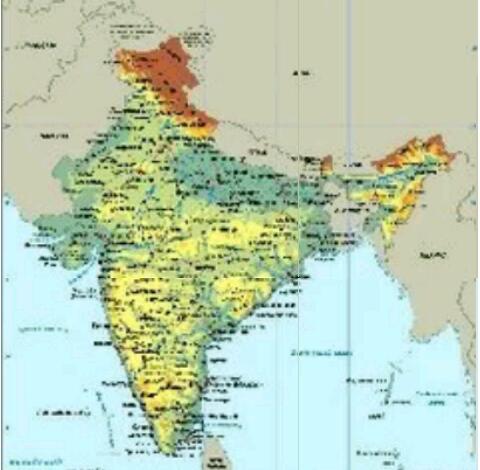 Люди в европе были поражены богатствами, которые привозились из далекой индии – шелк и специи, драгоценности и слоновая кость, удивительные безделушки.
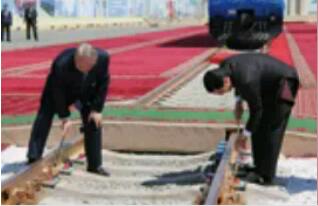 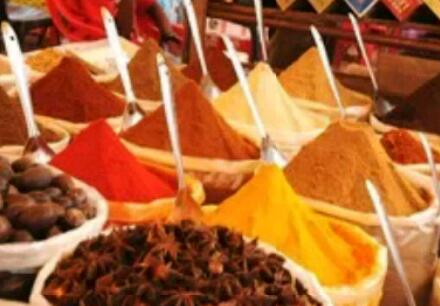 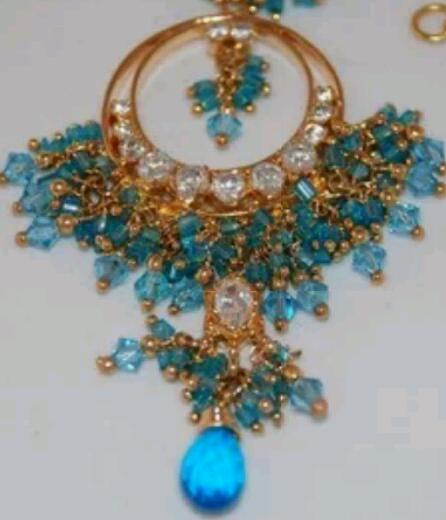 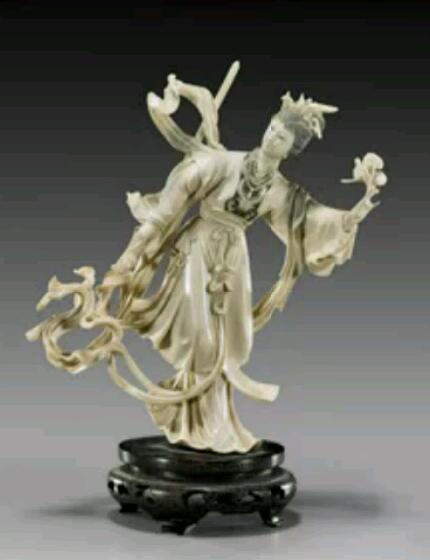 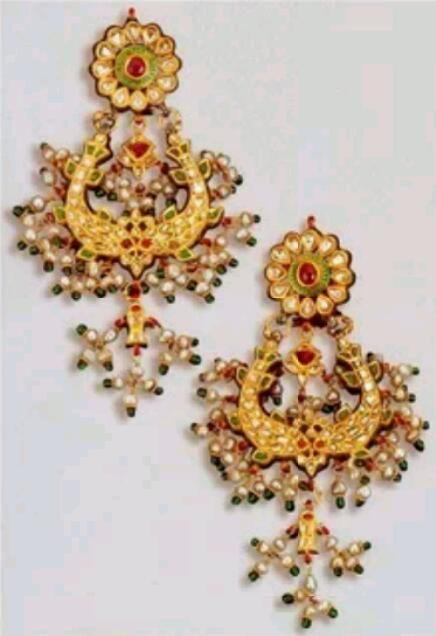 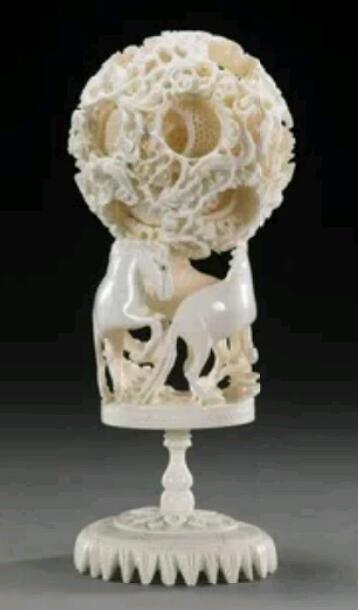 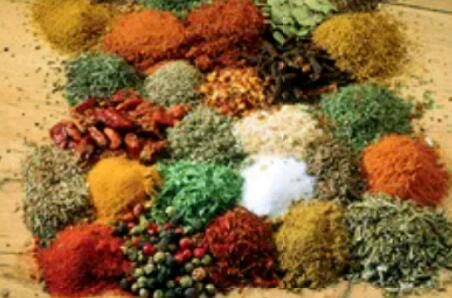 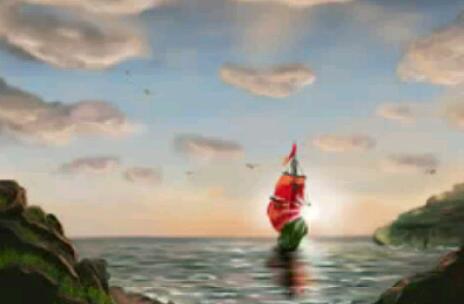 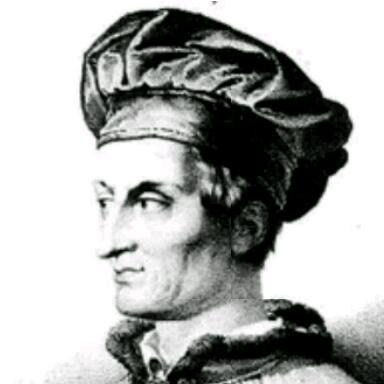 Америго веспучисовершил четыре путешествия в новый свет-1497, 1499, 1501 и 1503
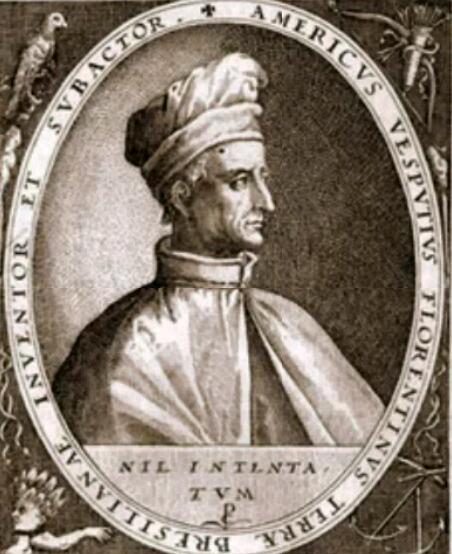 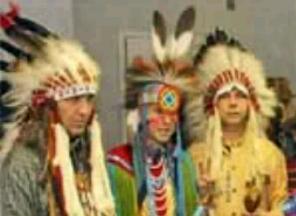 индейцы
Америго так написал о Новом Свете: «Никто из наших предков не имел ни малейшего представления о странах, которые мы видели и о том, что там находится… Даже те, кто считал возможным наличие материка южнее экватора, считали, что он не может быть обитаемым…»
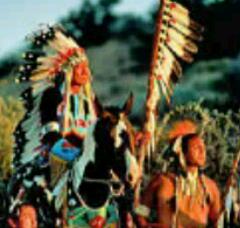 «Америке не следует стыдиться своего имени. Это имя сильного, честного и смелого  человека, который уже в пятидесятилетнем возрасте на маленьком суденышке трижды пускался в плавание через неведомый океан. И мы пользуемся сегодня этим словом, которое придумано по воле слепого случая, в веселой игре, как само собой разумеющееся, единственно мыслимым единственно правильным – звучным, легкокрылым словом – Америка!»                                               стефан цвейг
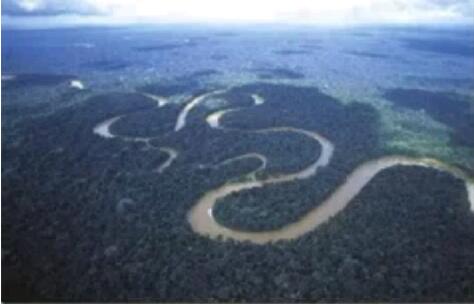 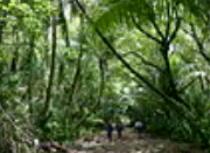 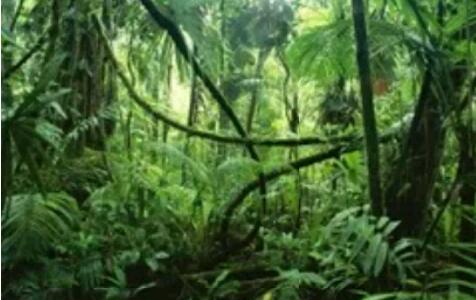 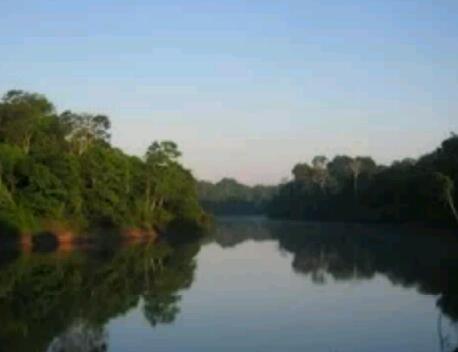 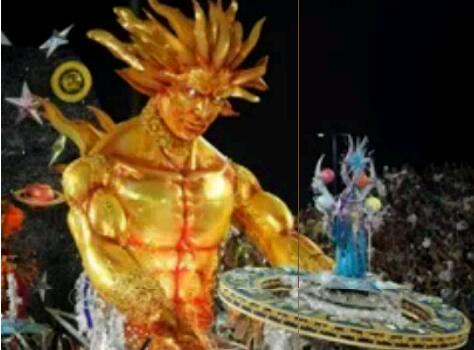 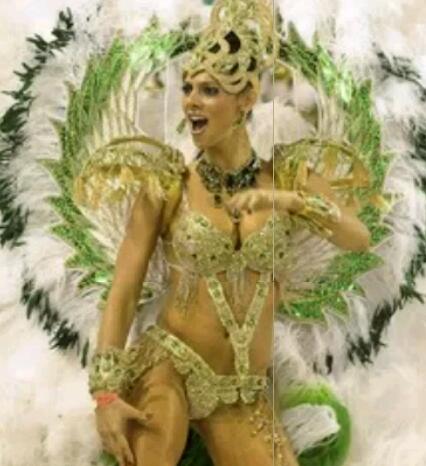 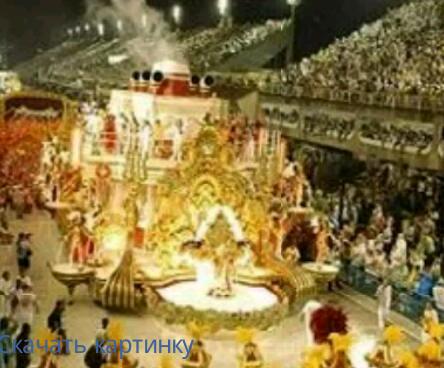 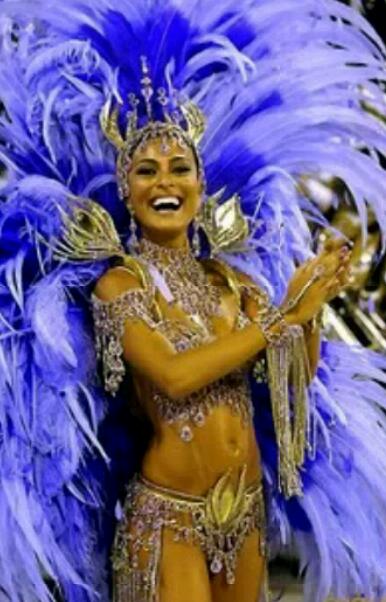 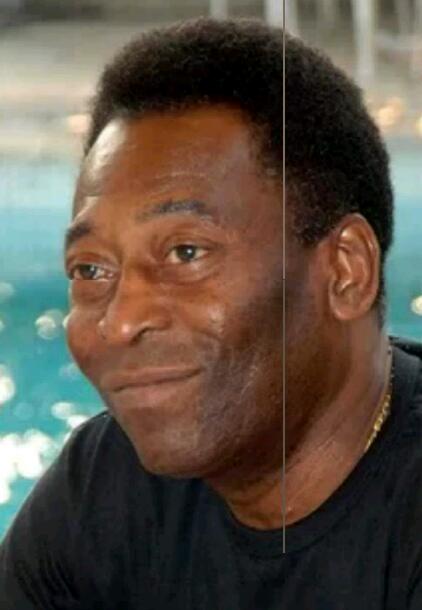 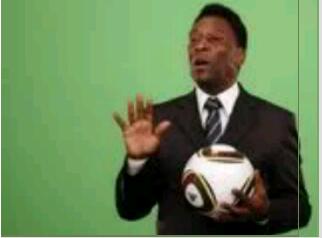 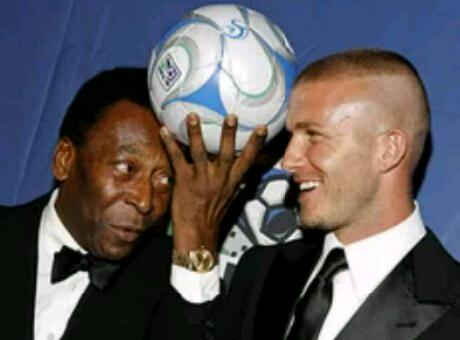 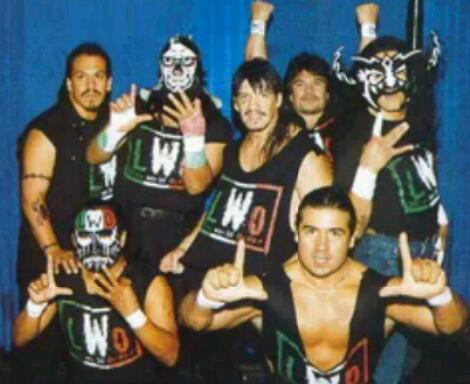 Пилигримы. «мэйфлауэр»
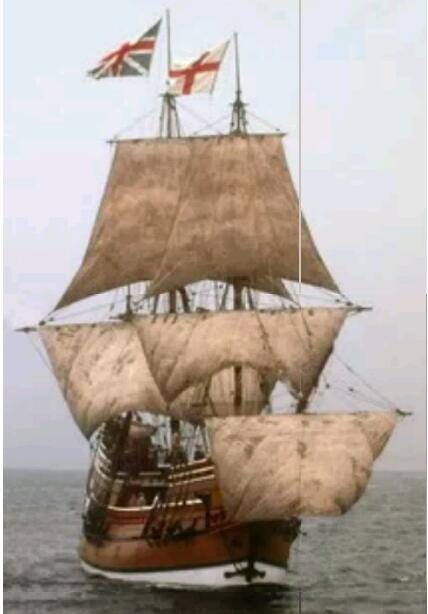 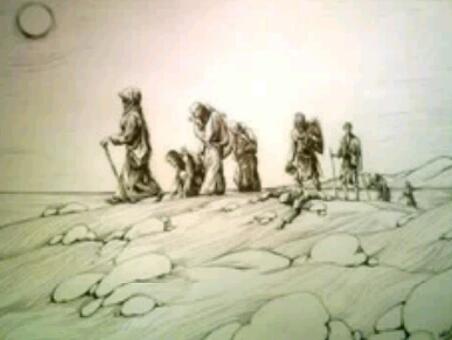 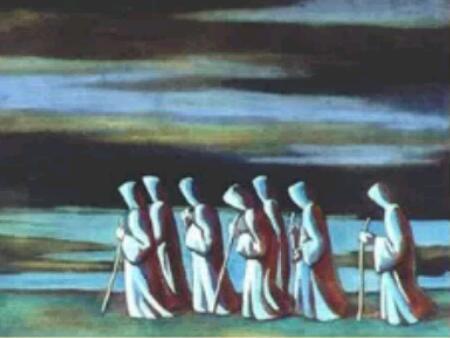 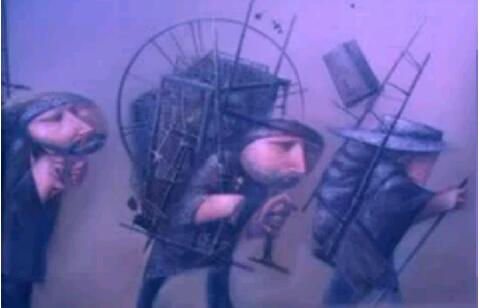 День благодарения
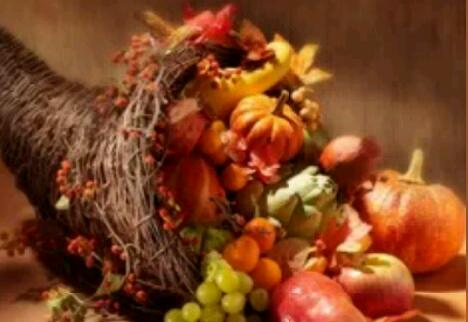 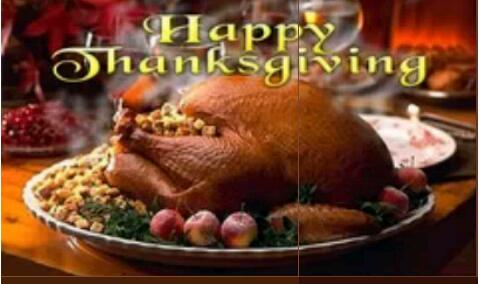 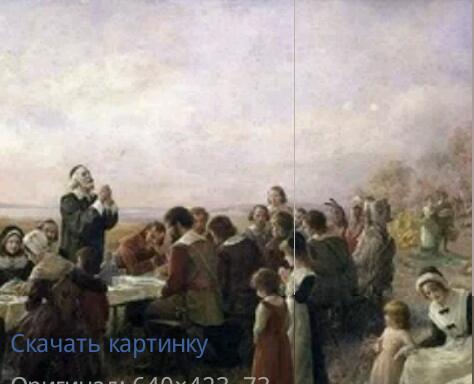 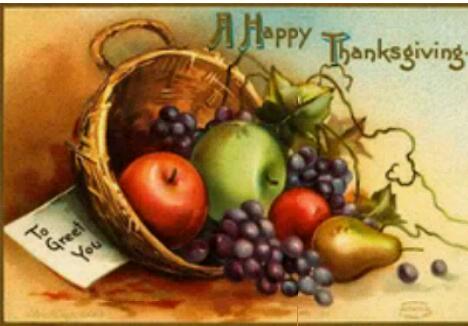 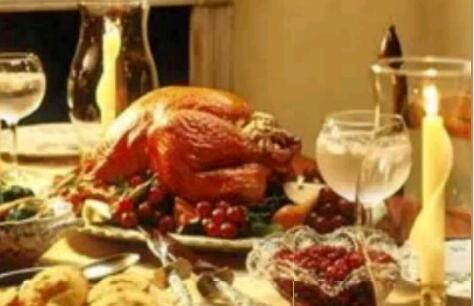 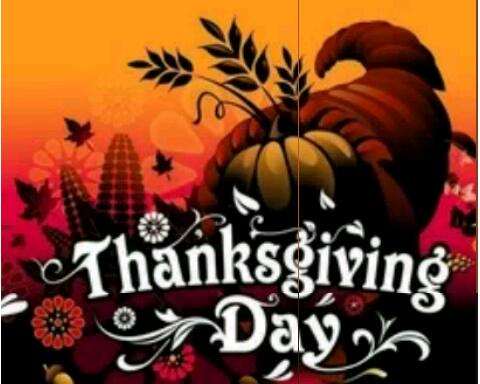 4 июля – декларация независимости
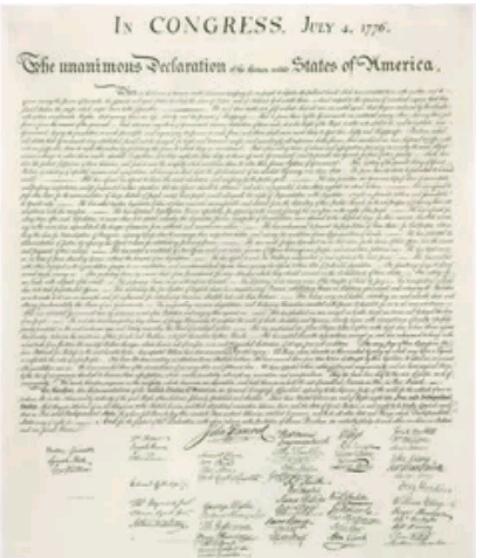 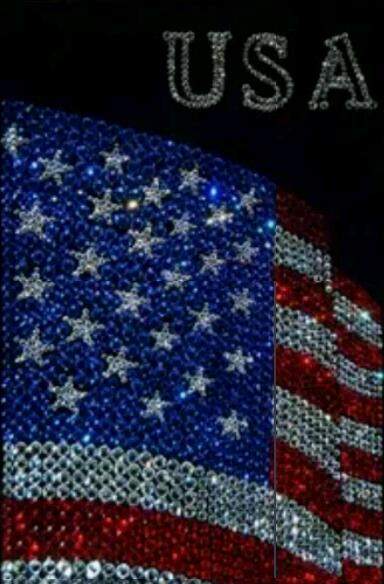 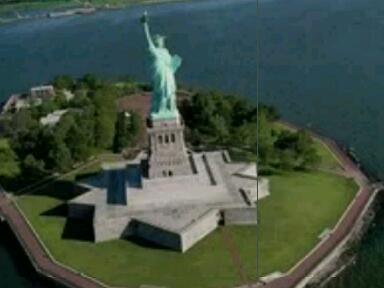 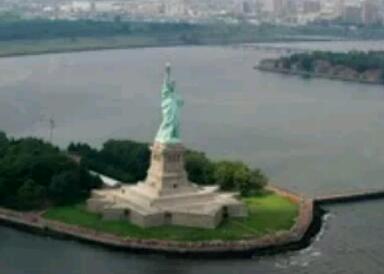 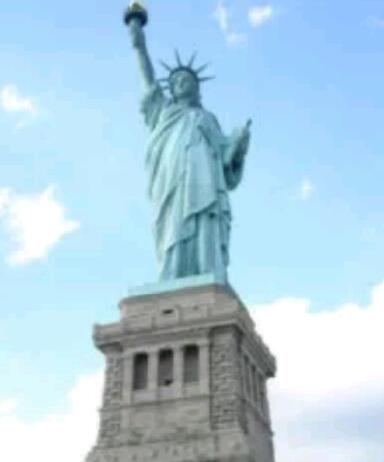 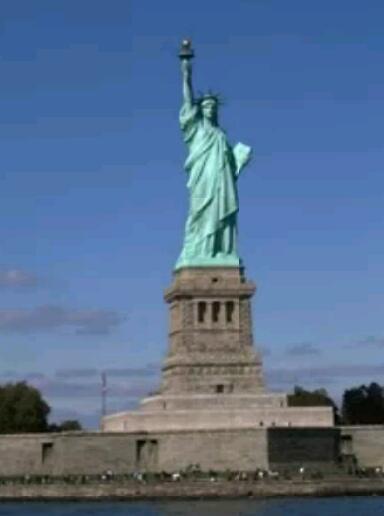 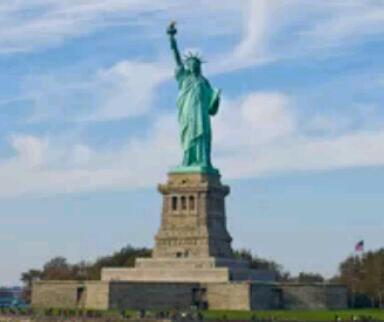 Аляскаанкоридж – город побратим  г. Петропавловску - камчатскому
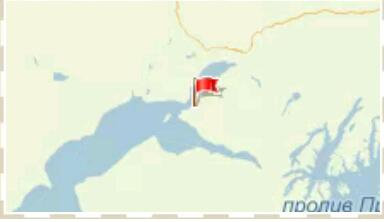 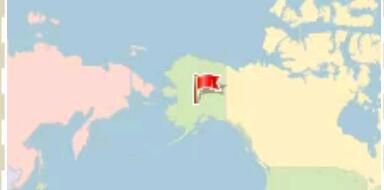 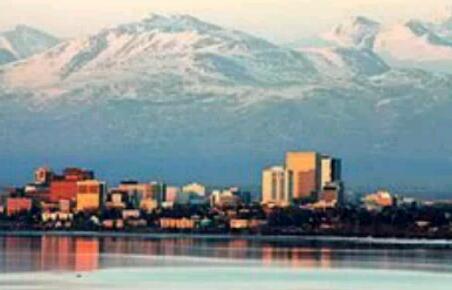 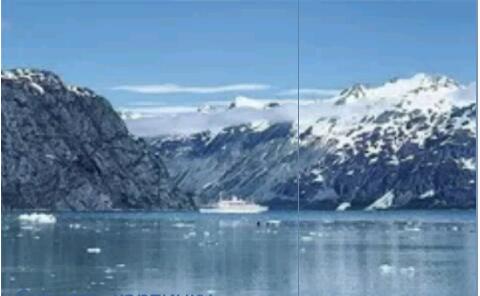 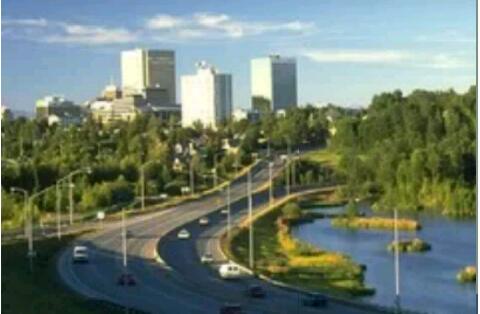 Американцы         разные национальности
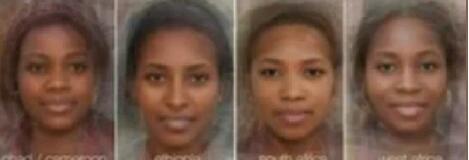 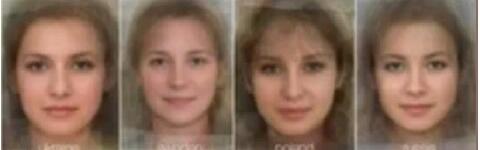 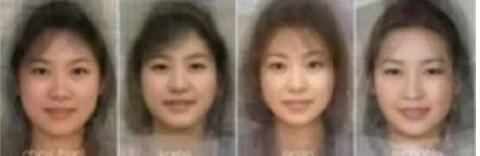